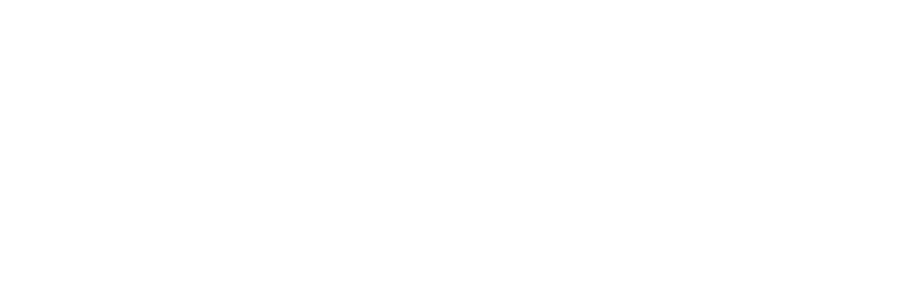 2nd Regular Session of the 73rd Colorado General Assembly UpdateMay 10, 2022
Ryan Parsell, Public Information Office
Brandon J. Wilson, Public Information Office
As of this morning, 657 bills have been introduced in the General Assembly.
House – 418
Senate – 239
El Paso County is currently tracking 199 bills.
House – 120
Senate – 79
Adjournment (Sine Die) is Wednesday, May 11
2nd Regular Session of the 73rd General Assembly
2
Recap of Board Positions – Support (11 bills)
HCR22-1003: Extend Homestead Exemption to Gold Star Spouses
HB22-1006: Child Care Center Property Tax Exemption
HB22-1051: Mod Affordable House Tax Credit 
HB22-1097: Dissolution of Special Districts (Governor Signed)
HB22-1117: Use of Local Lodging Tax Revenue (Governor Signed)
HB22-1242: Regulate Tiny Homes Manufacture Sale and Install
HB22-1300: Local Enforcement to Prevent Human Trafficking
SCR22-002: Homestead Property Tax Exemption Expansion (Postponed Indefinitely)
SB22-083: Broadband Provider’s Use of Public Rights-of-way (Governor Signed)
SB22-093: Expand Senior and Veteran Property Tax Exemptions (Postponed Indefinitely)
SB22-109: Prohibit Labor Actions Against Public Employers (Postponed Indefinitely)
3
Recap of Board Positions – Oppose (16 Bills)
HB22-1028: Statewide Regulation of Controlled Intersections (Governor Signed)
HB22-1131: Reduce Justice-involvement For Young Children 
HB22-1138: Reduce Employee Single-occupancy Vehicle Trips (Postponed Indefinitely)
HB22-1152: Prohibit Employer Adverse Action Marijuana Use (Postponed Indefinitely)
HB22-1244: Public Protections from Toxic Air Contaminants
HB22-1259: Modifications to Colorado Works Program
HB22-1272: Repeal of Attorney Fees on Motions to Dismiss
HB22-1355: Producer Responsibility Program For Recycling 
HB22-1362: Building Greenhouse Gas Emissions
HB22-1363: Accountability to Taxpayers Special Districts (Postponed Indefinitely)
4
Recap of Board Positions – Oppose
SB22-131: Protect Health of Pollinators and People (Postponed Indefinitely)
SB22-138: Reduce Greenhouse Gas Emissions in Colorado
SB22-153: Internal Election Security Measures
SB22-206: Disaster Preparedness And Recovery Resources – If L.004 is introduced and adopted
SB22-225: Ambulance Service Sustainability And State Licensing
SB22-230: Collective Bargaining for Counties
5
Staff Updates
Resolution 22-11 Recommendation to Oppose:
SB22-206: Disaster Preparedness And Recovery Resources
Prime Sponsors: Sen. Stephen Fenberg (D), Rep. Judy Amabile (D)
SB22-225: Ambulance Service Sustainability And State Licensing
Prime Sponsors: Sen. Rachel Zenzinger (D), Sen. Larry Liston (R), Rep. Dylan Roberts (D), Rep. Mark Baisley (D)
6
SB22-206: Disaster Preparedness And Recovery Resources
Concern with proposed amendment L.004 that would create a Wildfire Resiliency Code Board (Board) to address the hardening of structures and parcels within the wildland-urban interface.
Creation of the Board adds an unnecessary layer of bureaucracy that will create an unfunded mandate, significantly weaken local control, and result in costs increases for new and existing construction.
Scheduled for House Floor work this morning.
7
SB22-225: Ambulance Service Sustainability And State Licensing
Under current law, ambulance services are regulated at the local level. This bill requires an ambulance service to obtain a state license from the department of public health and environment.
The state board of health is required to adopt rules regarding minimum standards for ambulance services, including equipment, staffing, medical oversight, and general and vehicle liability insurance standards. 
State application and licensing process would be fee driven.
SB22-225 would take away local authority/decision making around minimum standards for the operation of an ambulance service in El Paso County.
Scheduled for House Floor work this morning.
8
Questions?
9